Epiphany of the Lord
Year B
Isaiah 60:1-6 
Psalm 72:1-7, 10-14
Ephesians 3:1-12
Matthew 2:1-12
Arise, shine; for your light has come ... Nations shall come to your light, and kings to the brightness of your dawn.
Isaiah 60:1a, 3
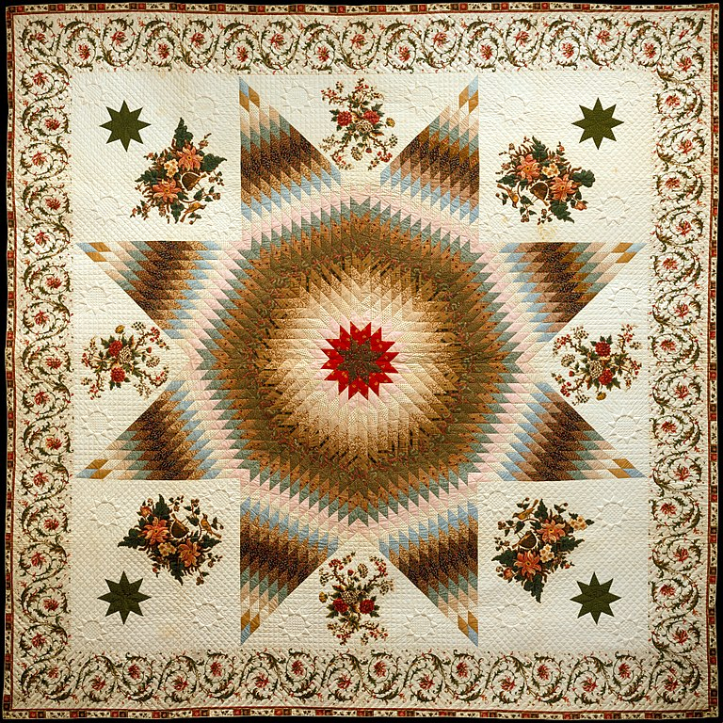 Star of Bethlehem Quilt

c. 1835
Metropolitan Museum of Art
New York, NY
In the time of King Herod, after Jesus was born in Bethlehem of Judea, wise men from the East came to Jerusalem,
Matthew 2:1
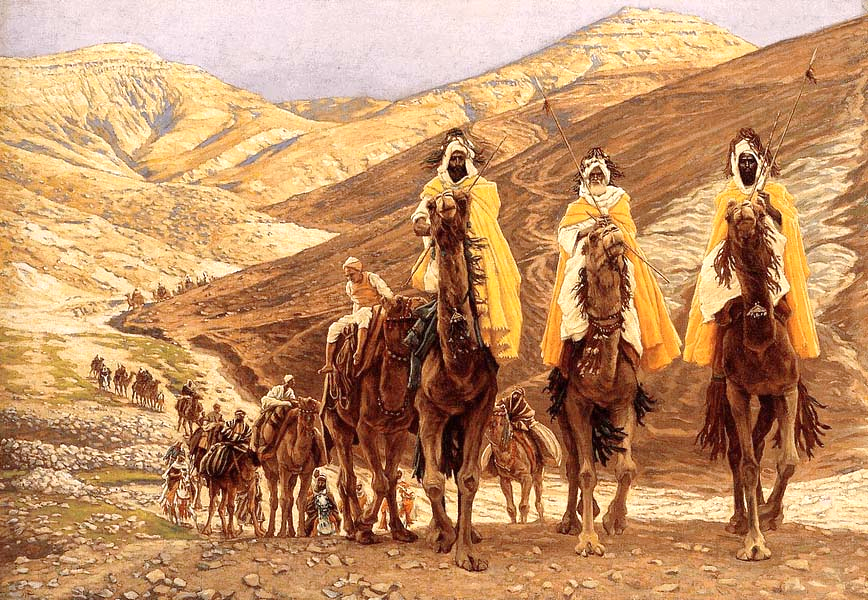 Journey of the Magi  --  James Tissot, Minneapolis Institute of Art, Minneapolis, MN
asking, "Where is the child who has been born king of the Jews? For we observed his star at its rising, and have come to pay him homage."
Matthew 2:2
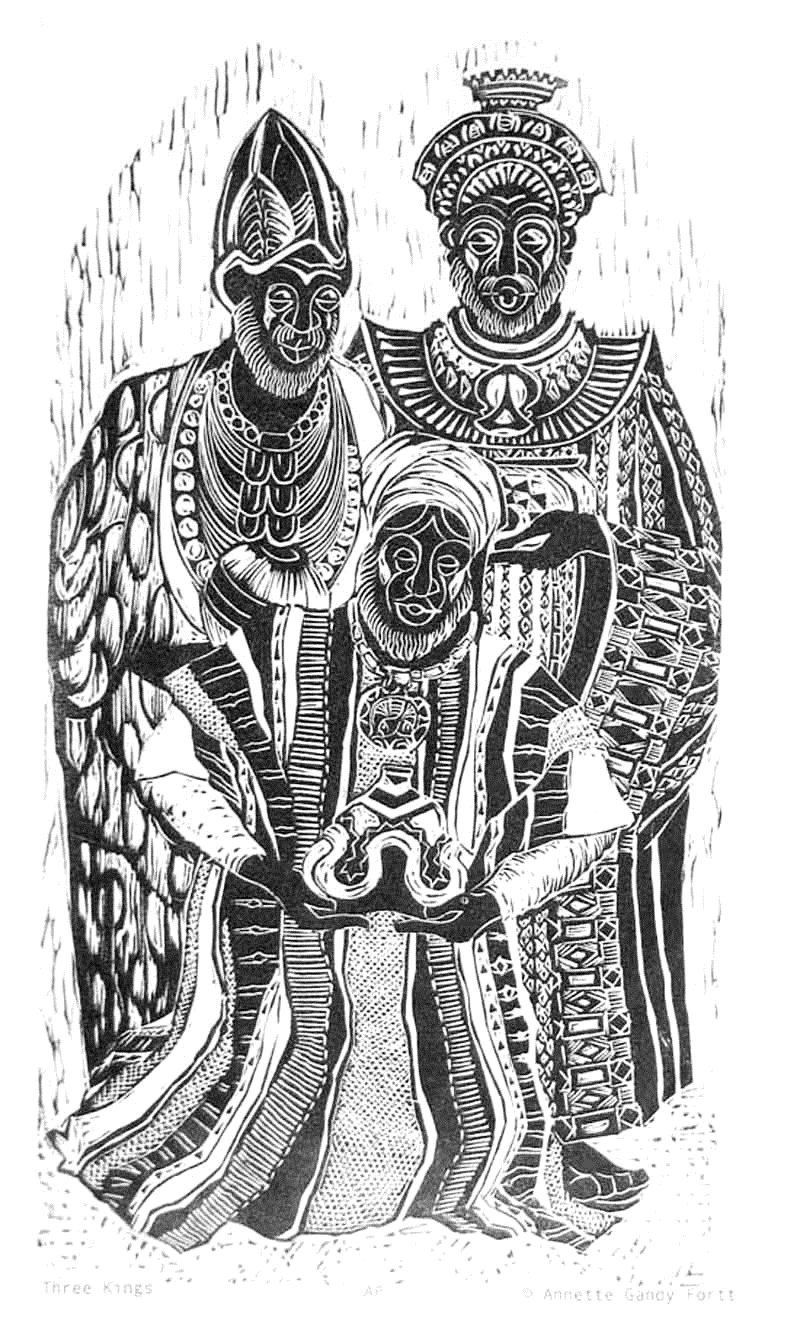 Three Kings

Annette Gandy Fortt 
Silver Spring, MD
When King Herod heard this, he was frightened … and calling together all the chief priests and scribes …
Matthew 2:3a, 4a
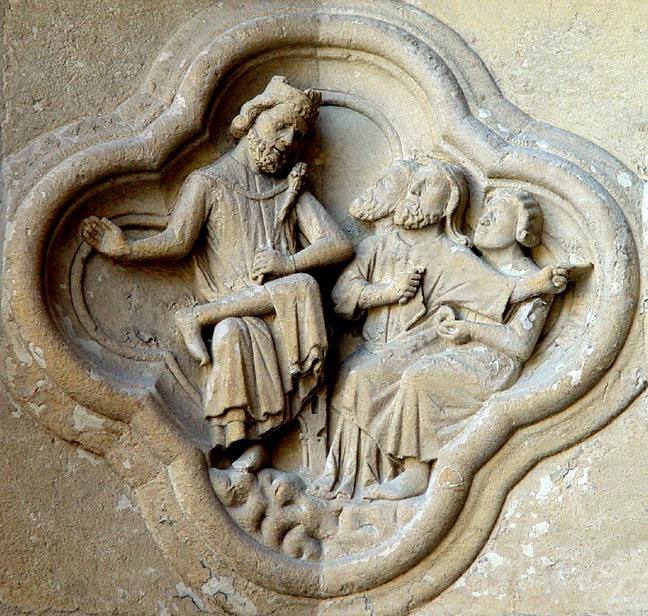 Herod Consults with Priests and Scribes

Amiens Cathedral
Amiens, France
… he inquired of them where the Messiah was to be born.  They told him, "In Bethlehem of Judea; for so it has been written by the prophet:
Matthew 2:4b, 5
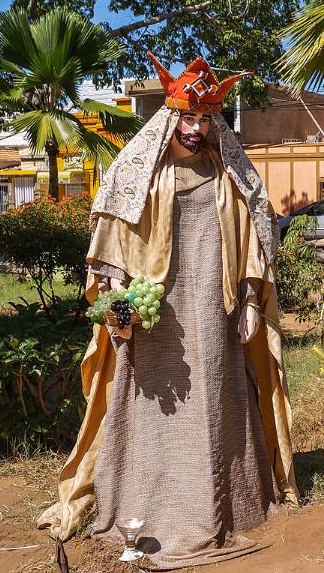 Figure of the Tres Reyes Magos
Maracaibo, Venezuela
'And you, Bethlehem, in the land of Judah, are by no means least among the rulers of Judah; for from you shall come a ruler who is to shepherd my people Israel.'"
Matthew 2:6
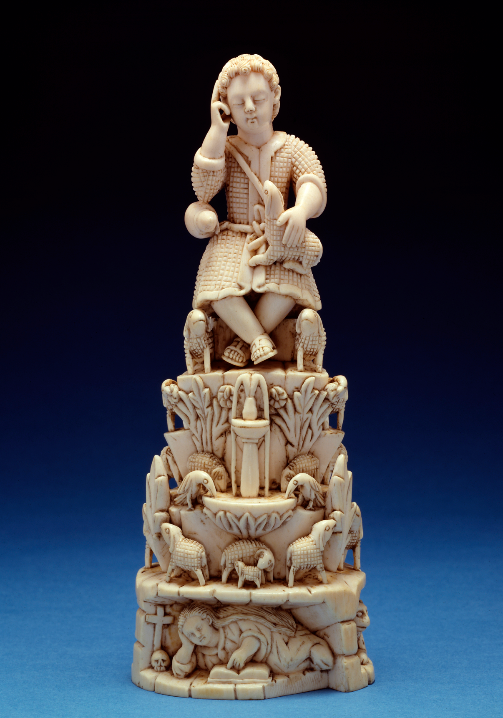 Christ Child as Good Shepherd

Goa, India
Walters Art Museum
Baltimore, MD
Then Herod secretly called for the wise men and learned from them the exact time when the star had appeared.
Matthew 2:7
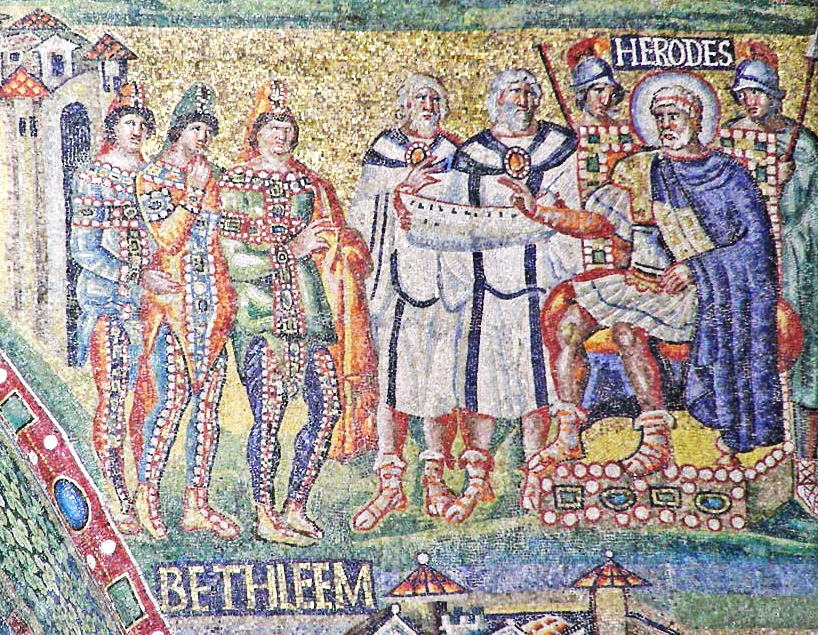 Herod Speaks with the Magi  --  Mosaic, Santa Maria Maggiore, Rome, Italy
Then he sent them to Bethlehem, saying, "Go and search diligently for the child; and when you have found him, bring me word so that I may also go and pay him homage."
Matthew 2:8
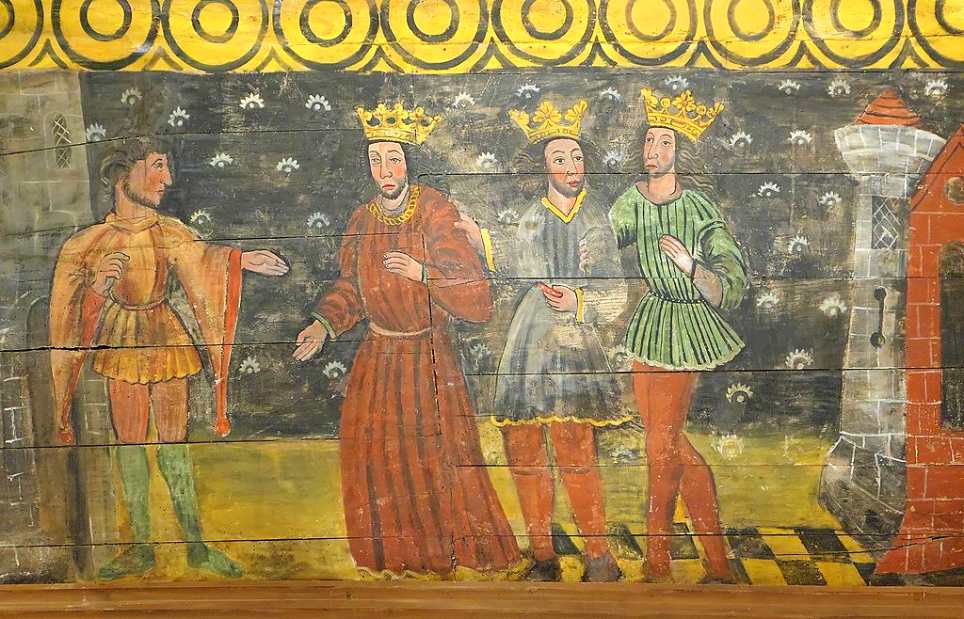 https://commons.wikimedia.org/wiki/File:Saint-Gonery.Drei.Heilige.Koenige.jpg
Herod with the Three Kings  --   Church of Saint-Gonery, Plougrescant, France
When they had heard the king, they set out; and there, ahead of them, went the star that they had seen at its rising, until it stopped over the place where the child was.
Matthew 2:9
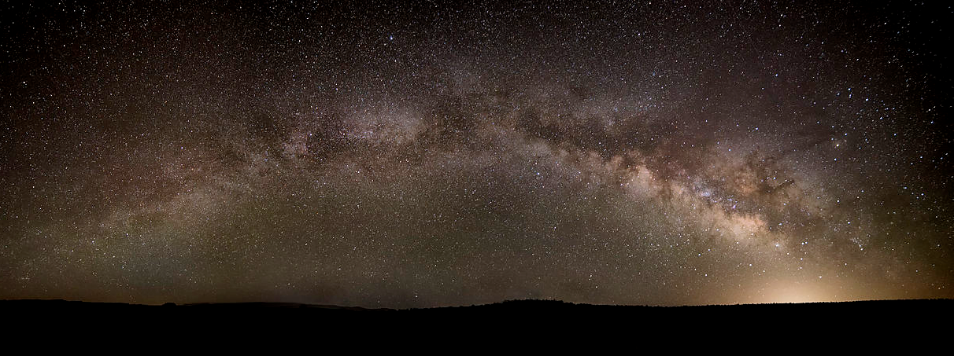 Rising Star, Milky Way  --  John Fowler, Placitas, New Mexico
When they saw that the star had stopped, they were overwhelmed with joy.
Matthew 2:10
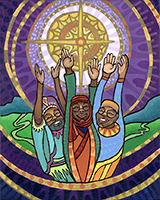 Nativity

Lauren Wright Pittman
Liturgical Artist
On entering the house, they saw the child with Mary his mother; and they knelt down and paid him homage.
Matthew 2:11a
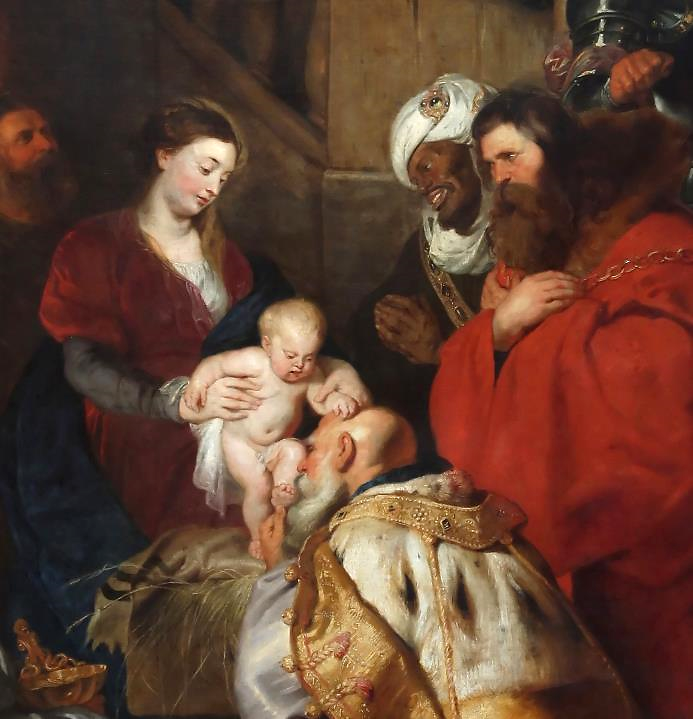 The Magi and the Christ Child, detail

Peter Paul Reubens
Royal Museums of Fine Arts of Belgium
Brussels, Belgium
Then, opening their treasure chests, they offered him gifts of gold, frankincense, and myrrh.
Matthew 2:12
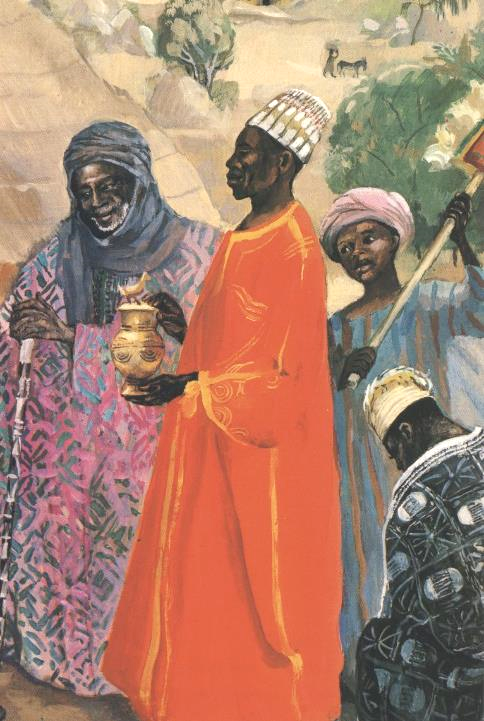 Adoration of the Magi

JESUS MAFA
Cameroon
And having been warned in a dream not to return to Herod, they left for their own country by another road.
Matthew 2:12
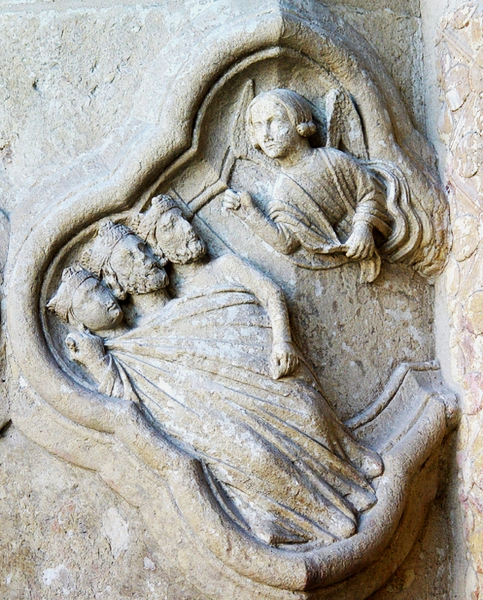 The Magi Warned in a Dream

Amiens Cathedral
Amiens, France
Credits
New Revised Standard Version Bible, copyright 1989, Division of Christian Education of the National Council of the Churches of Christ in the United States of America. Used by permission. All rights reserved.

https://commons.wikimedia.org/wiki/File:Star_of_Bethlehem_Quilt_MET_DT1820.jpg
https://commons.wikimedia.org/wiki/File:Magi_tissot.jpg
annettefortt.com
http://diglib.library.vanderbilt.edu/act-imagelink.pl?RC=29210
https://commons.wikimedia.org/wiki/File:FiguraTres_Reyes_Magos.jpg
https://commons.wikimedia.org/wiki/File:Indian_-_The_Christ_Child_as_Good_Shepherd_-_Walters_71324.jpg
https://commons.wikimedia.org/wiki/File:RomaSantaMariaMaggioreArcoTrionfaleDxRegistro3.jpg
https://commons.wikimedia.org/wiki/File:Saint-Gonery.Drei.Heilige.Koenige.jpg
https://commons.wikimedia.org/wiki/File:Milky_Way_-_28_June_2014.jpg
http://www.lewpstudio.com - copyright by Lauren Wright Pittman
https://commons.wikimedia.org/wiki/File:Peter_Paul_Rubens_-_L%27adoration_des_Mages.jpg
http://www.librairie-emmanuel.fr (contact page: https://www.librairie-emmanuel.fr/contact)
http://diglib.library.vanderbilt.edu/act-imagelink.pl?RC=29202

Additional descriptions can be found at the Art in the Christian Tradition image library, a service of the Vanderbilt Divinity Library, http://diglib.library.vanderbilt.edu/.  All images available via Creative Commons 3.0 License.